NONRENEWABLE ANDRENEWABLERESOURCES
HMMMM....
Energy resources can be classified a renewable or nonrenewable

What do you think nonrenewable resources are?
What are Nonrenewable resources?
A nonrenewable resource is a natural resource that cannot be re-made or re-grown at a scale comparable to its consumption.
What are some nonrenewable resources?
Fossil Fuels and nuclear power

              oil 
       natural gas 
             coal
Nonrenewable energy
Nonrenewable energy resources removed from the earth’s crust include: oil, natural gas, coal, and uranium.
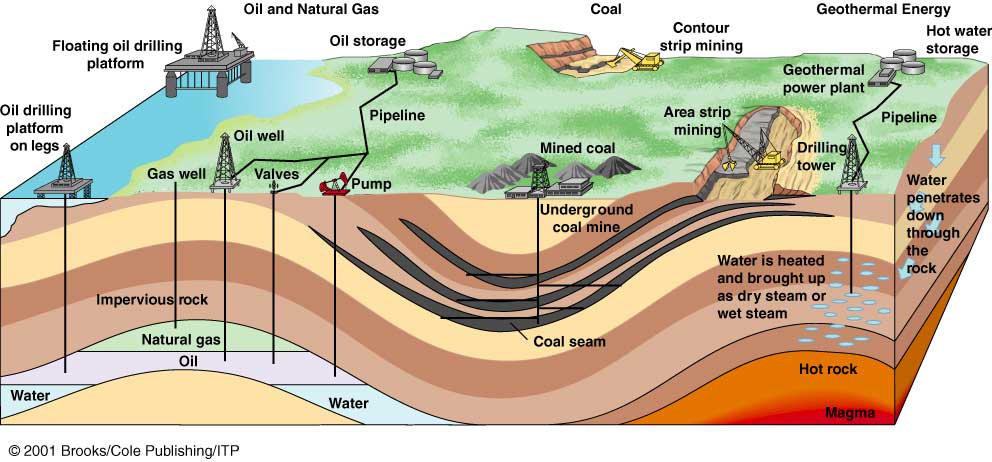 What are FOSSIL FUELS and how are they different?
Fossil fuel is an energy resource that formed  over millions of years from decayed remains of ancient plants and animals .
COAL, PETROLEUM, AND GAS
Fossil fuel can not be replenished in a short period of time
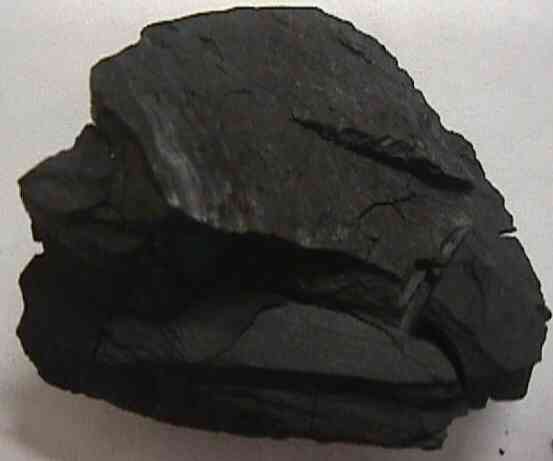 Coal- a solid fossil fuel that formed from decayed plants. It is used in many power plants
HOW IS COAL MADE ???
COAL, PETROLEUM, AND GAS
Petroleum – A liquid fossil fuel formed from ancient sea organisms. Also call crude oil. (gasoline and propane)   
Natural gas – Is found along with petroleum.
Used in stoves, heaters etc..
HOW ARE OIL AND GAS MADE ???
NUCLEAR ENERGY
Energy is produced by breaking apart atoms (fission uses). Uranium is commonly used

Nuclear energy is a nonrenewable resource because once the uranium is used, it is gone!
What are the  advantages and disadvantages of Nonrenewable resources?
Nuclear Energy
Advantages – does not cause pollution

Disadvantages – the risk of releasing radioactive material in the environment.
   Radioactive waste is produced.
Fossil Fuel 
Advantages – produces large amounts of energy
Disadvantages – causes pollution and can disturbs animal habitats when drilling
HMMMM....
If nonrenewable resources are resources that cannot be re-made at a scale comparable to its consumption, what are renewable resources?
RENEWABLE RESOURCES
Renewable resources are natural resources that can be replenished in a short period of time.


● Solar   ● Geothermal
● Wind    ● Biomass
● Water
Renewable Energy
SOLAR
Energy from the sun.
Photovoltaic cells also called solar cells are solar panels used to change light energy into electricity . Electricity is stored in solar batteries to be used at night.
Advantage
Clean energy
Disadvantage
Upfront cost
 is very high
What is the relationship between solar energy and photovoltaic cells?
What is the relationship between solar energy and photovoltaic cells?
Solar energy is the radiant energy produced by the Sun. It is the result of movement of photons and electrons in electromagnetic radiation.  
Photovoltaic cell is a device that can change light energy into electricity it is also called solar cell.
Photovoltaic cell are used in solar energy production
GEOTHERMAL
Energy from Earth’s heat. Must be on a volcanic site



Disadvantage – location limitation
WIND
Energy from the wind.


Advantage – Doesn’t produce pollution or contribute to global warming.
Disadvantage – Very noisy
BIOMASS
Energy from burning organic or living matter (ethanol).
Advantage – Can be added to gasoline in cars to reduce the amount used
Disadvantage – Releases CO2
WATER or  HYDROELECTRIC
Energy from the flow of water.
Advantage – Doesn’t produce pollution or contribute to global warming.
Disadvantage – location limitation
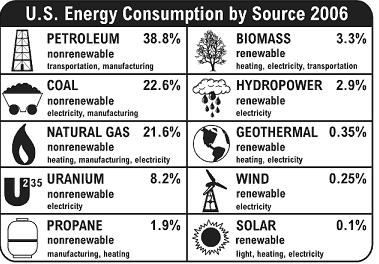 Energy Consevation
Energy Efficiency  Vs Energy Conservation?
What is the difference?

Energy efficiency – the amount of useful energy produced compared to the amount wasted as heat.

Examples of levels of energy efficiency:
  human body 20-25% 	steam turbine: 45%             
  incandescent light bulb: 5%
  internal combustion engine:  20-25%
	
Energy conservation – making an effort to reduce the amount of energy used, some waste can be avoided – Examples?
Why should we try to increase both?
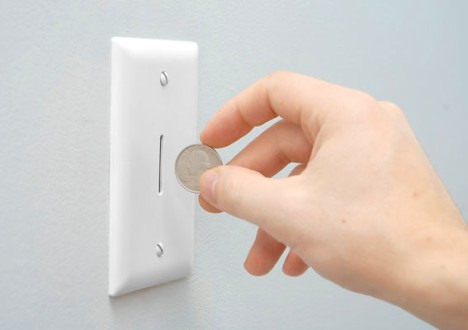 SUMMARY
What are the differences between nonrenewable and renewable resources?